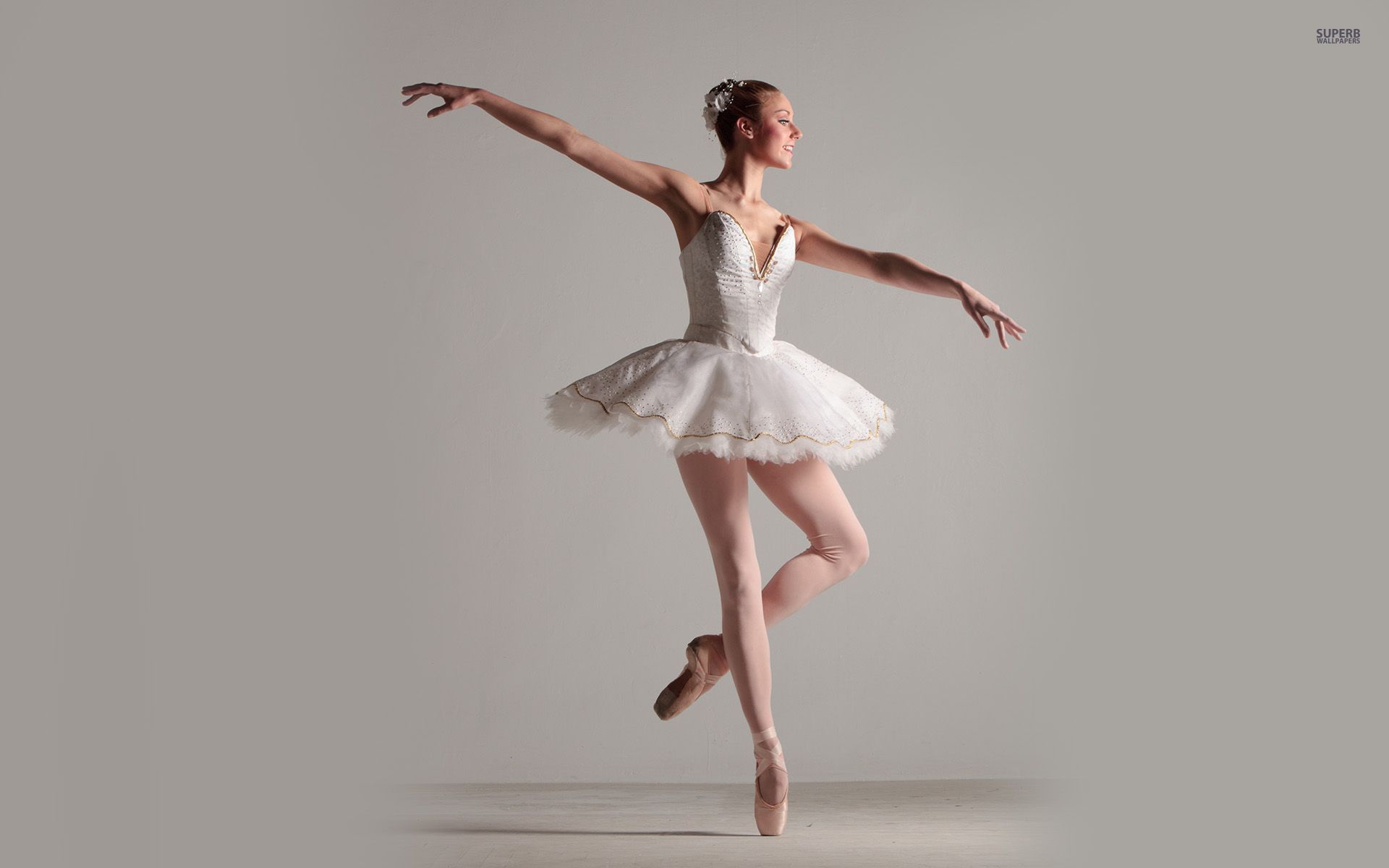 RIFLESSI TRONCOENCEFALICI
per le lezioni del prof. P. Paolo Battaglini
v 3.1
Principali fonti delle figure:
Purves et al., NEUROSCIENZE, Zanichelli
Kandel et al., PRINCIPI DI NEUROSCIENZE, Ambrosiana
QUADRO GENERALE
Veduta d’insieme del tronco dell’encefalo
orecchio interno
apparato vestibolare
recettori vestibolari
transduzione sensoriale
vie vestibolari
nistagmo vestibolare
nistagmo optocinetico
movimenti oculari
retina, fovea e macchia cieca
muscoli estrinseci dell’occhio
vie motorie per i movimenti oculari
stabilità della percezione visiva
soppressione saccadica
muscoli intrinseci degli occhi
riflessi pupillari
riflesso di orientamento
vie visive
funzioni visive del collicolo superiore
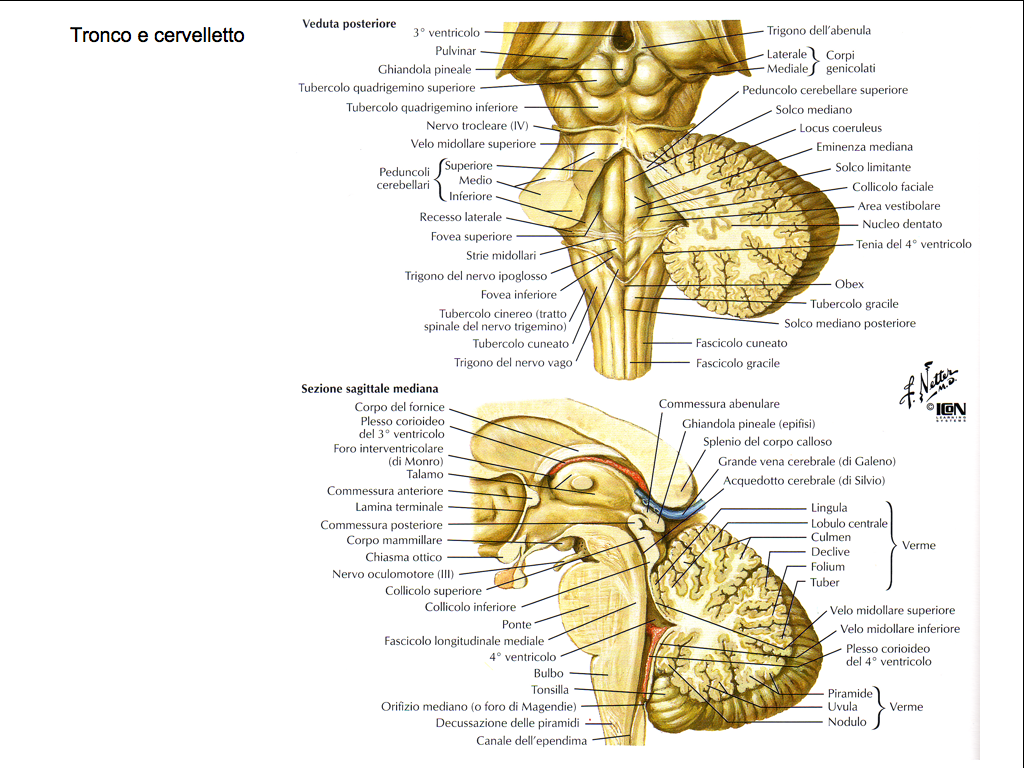 BRAINSTEM
VESTIBULAR REFLEXS
ANATOMY
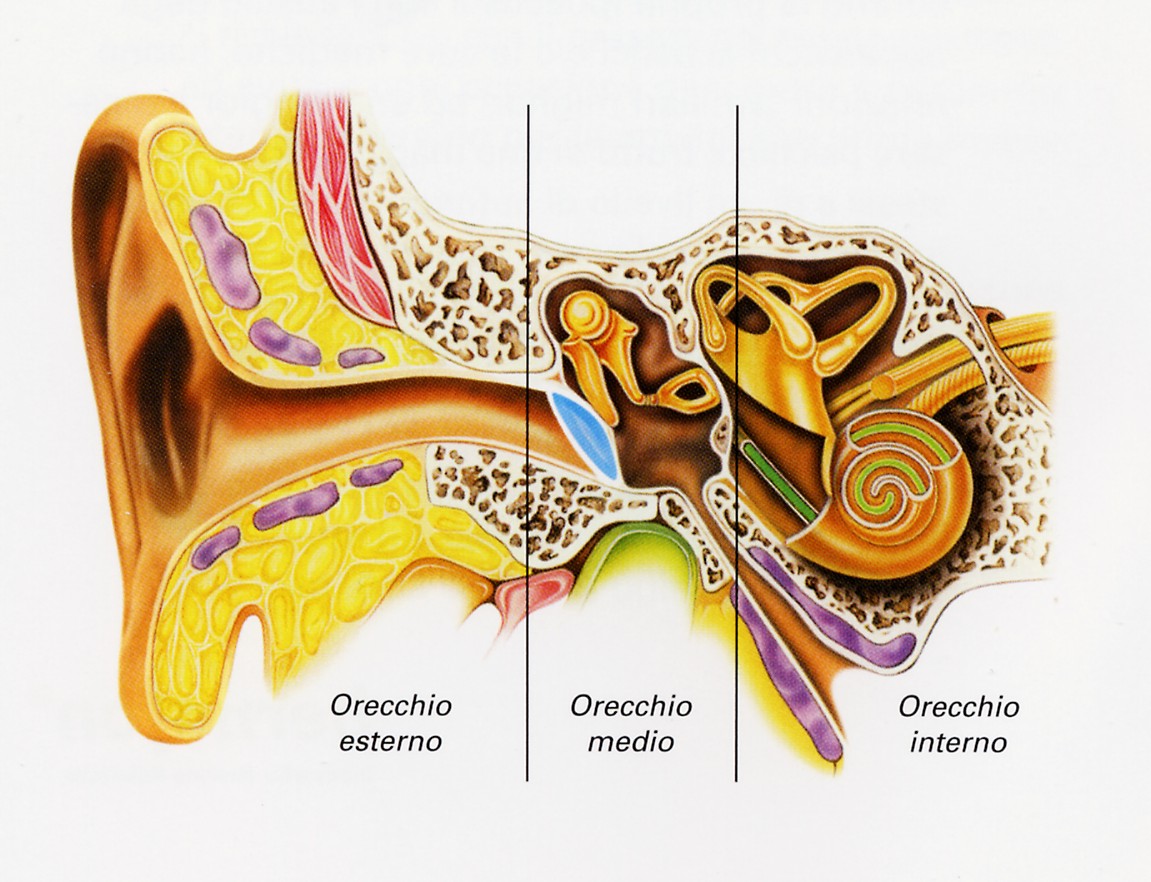 VESTIBULAR APPARATUS
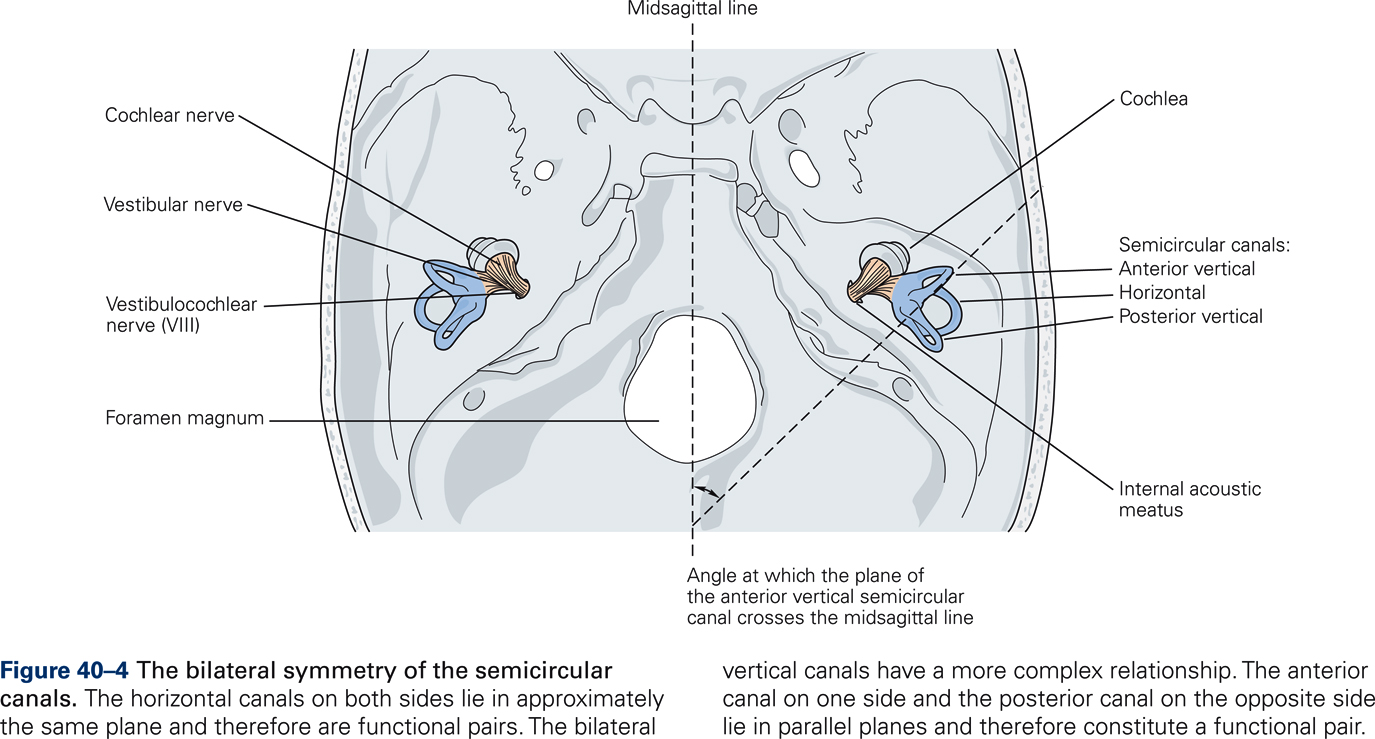 Da Kandel et al., Principles of Neural Sciences, Mc Graw Hill
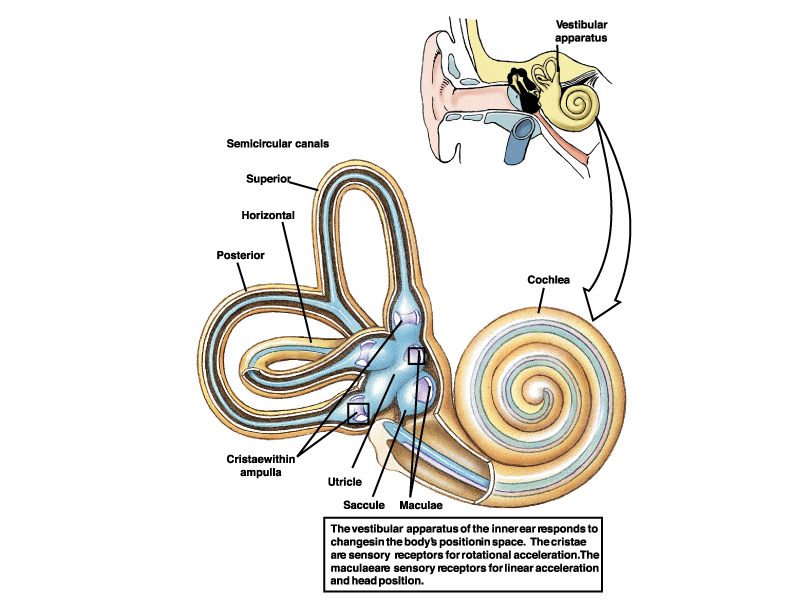 INNER EAR
Equilibrio 1
VESTIBULAR APPARTUS
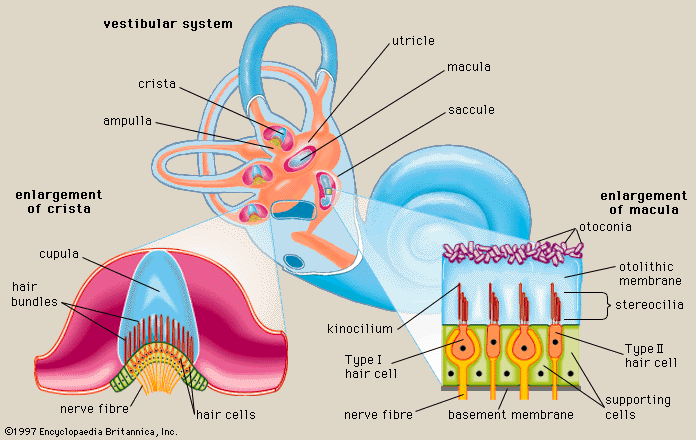 MOVEMENTS OF THE CUPOLA
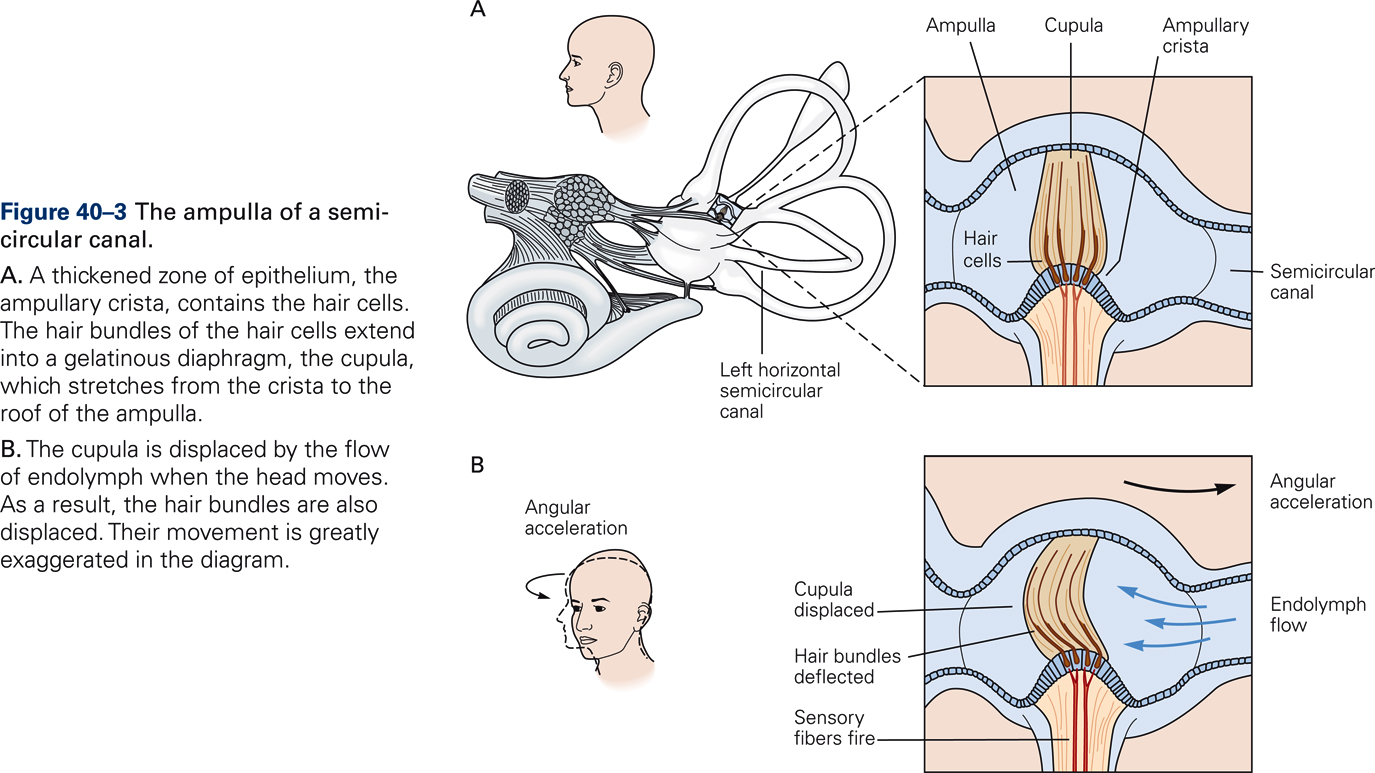 Da Kandel et al., Principles of Neural Sciences, Mc Graw Hill
HAIR CELLS
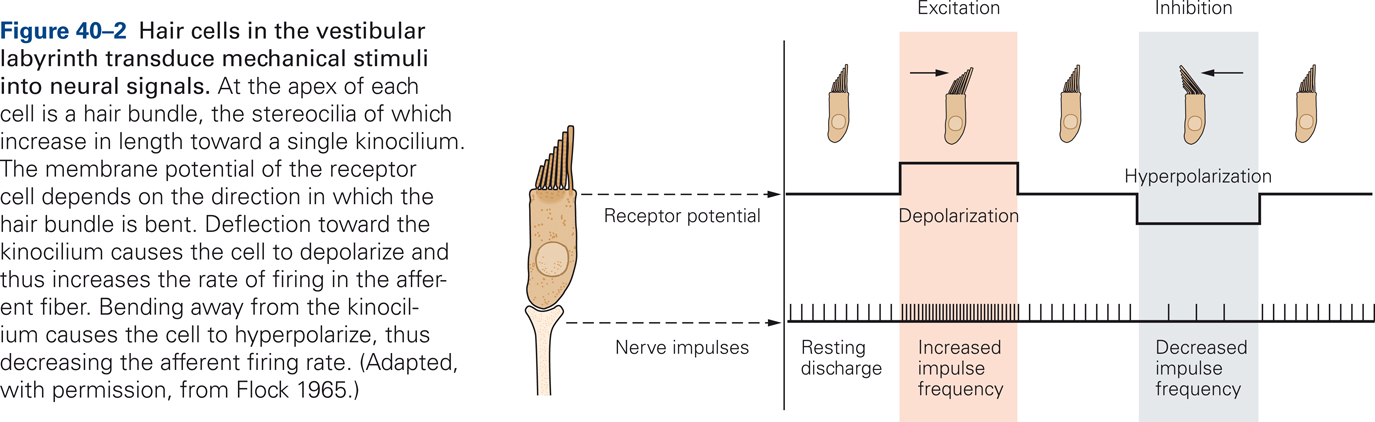 Da Kandel et al., Principles of Neural Sciences, Mc Graw Hill
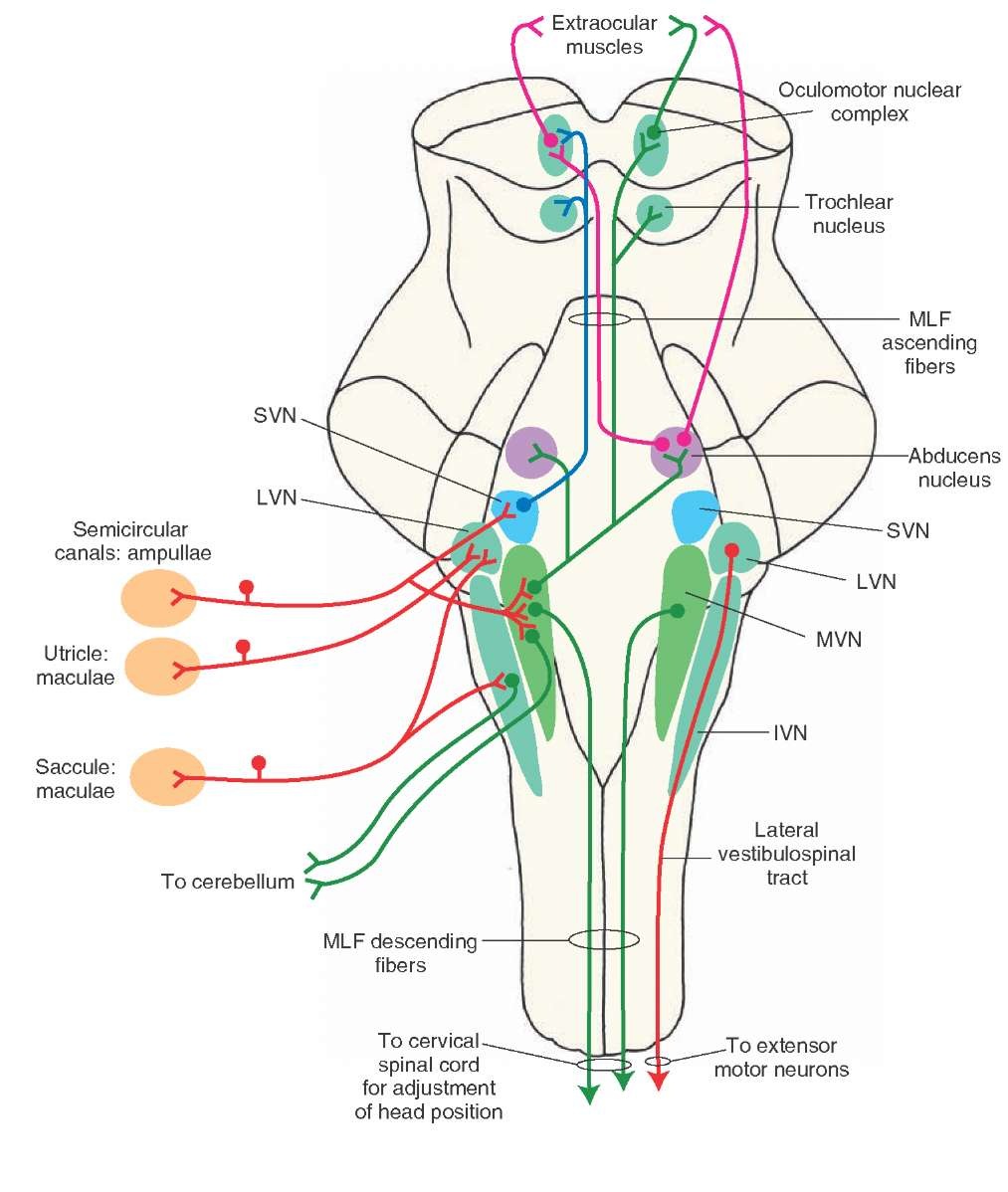 VESTIBULAR NUCLEI
Da Kandel et al., Principles of Neural Sciences, Mc Graw Hill
VESTIBULAR NYSTAGMUS
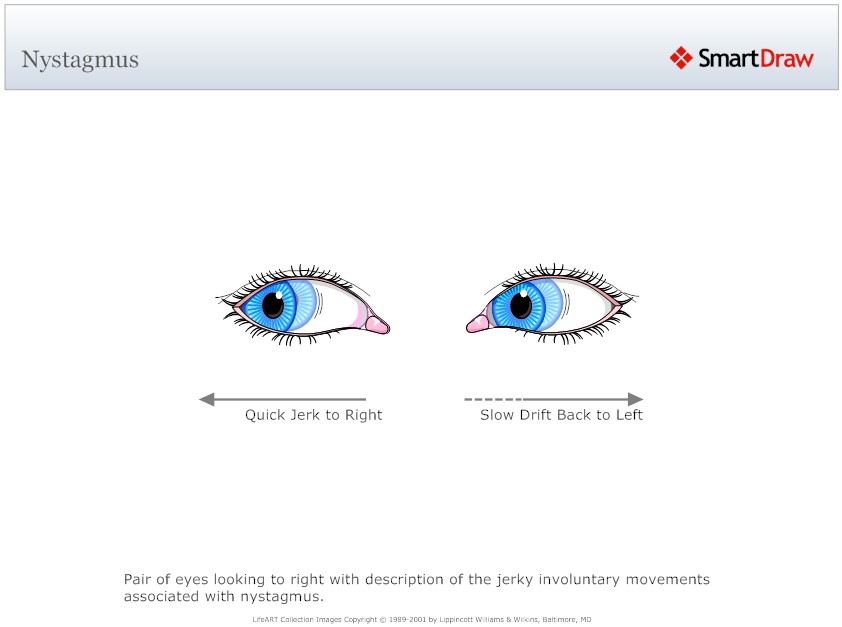 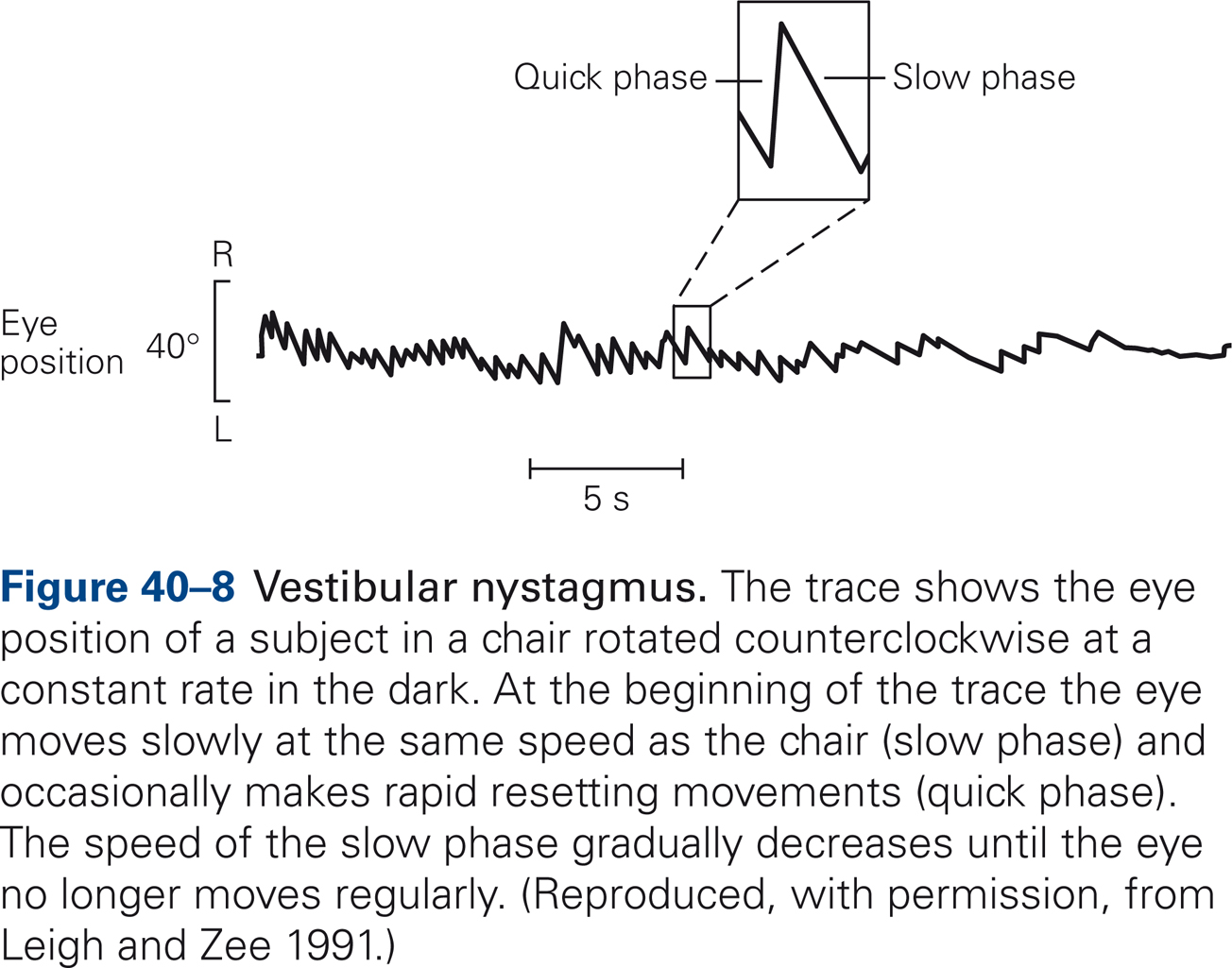 Da Kandel et al., Principles of Neural Sciences, Mc Graw Hill
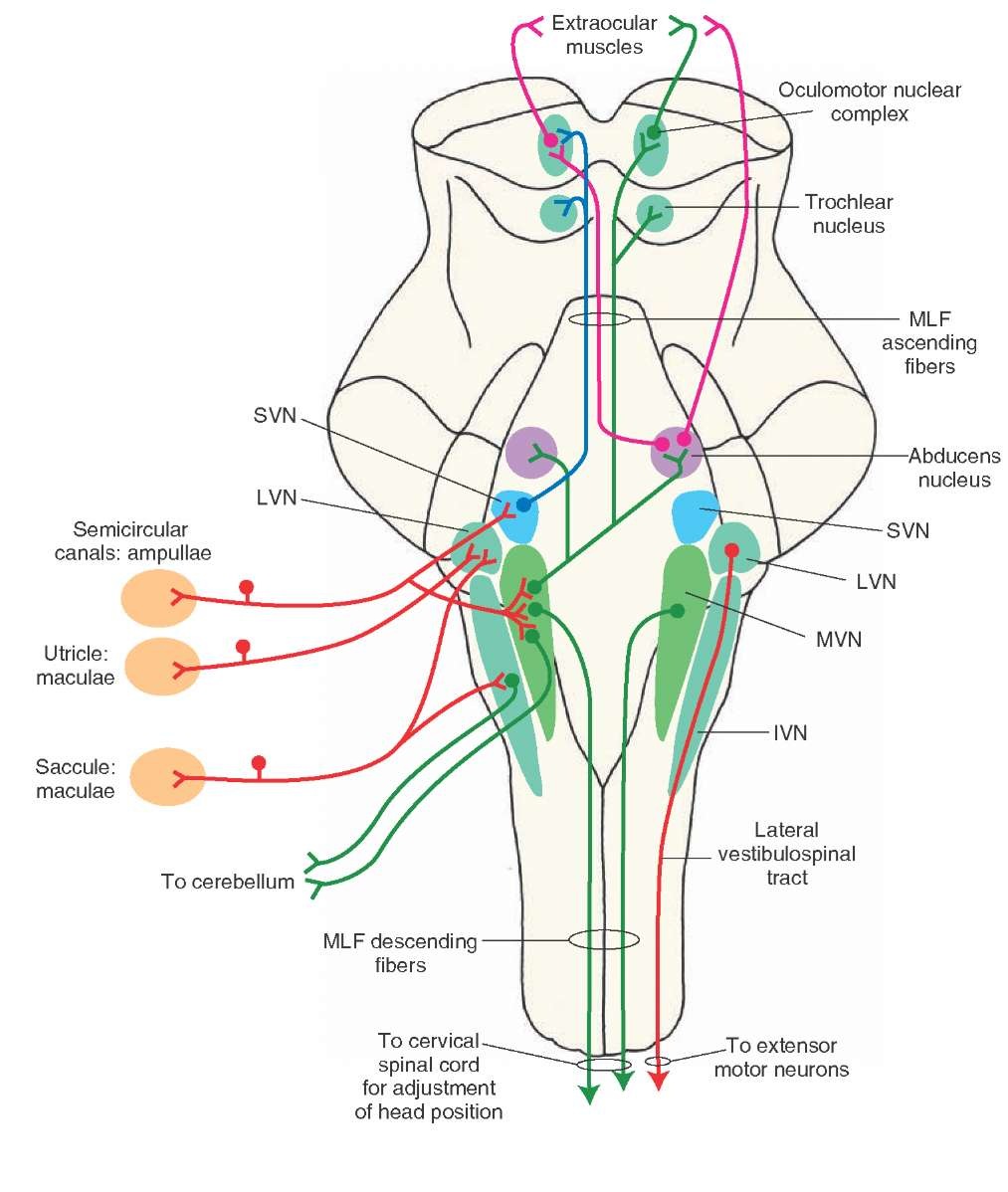 OPTOKINETIC NYSTAGMUS
retina
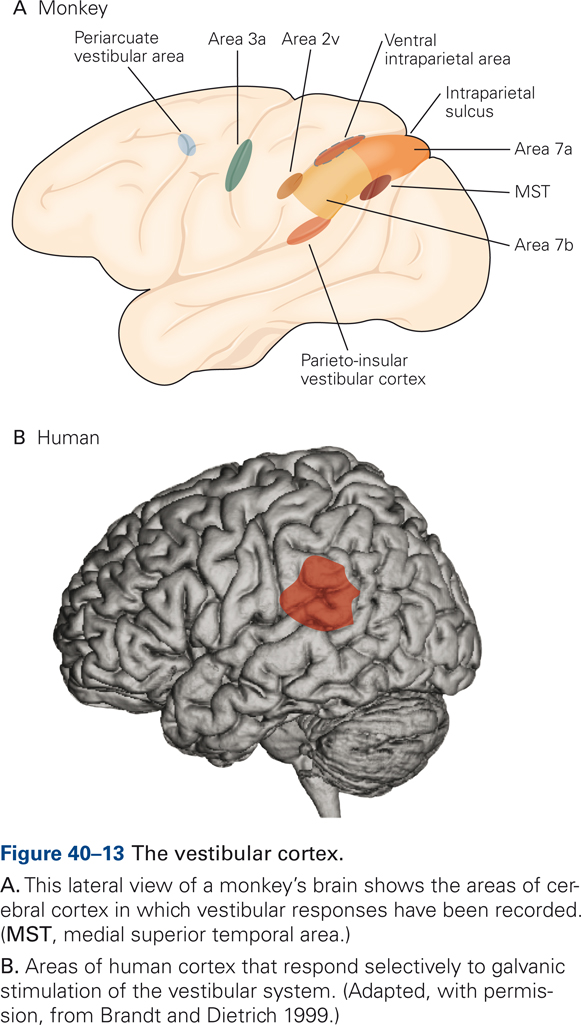 VESTIBULAR CORTEX
Da Kandel et al., Principles of Neural Sciences, Mc Graw Hill
EYE MOVEMENTS
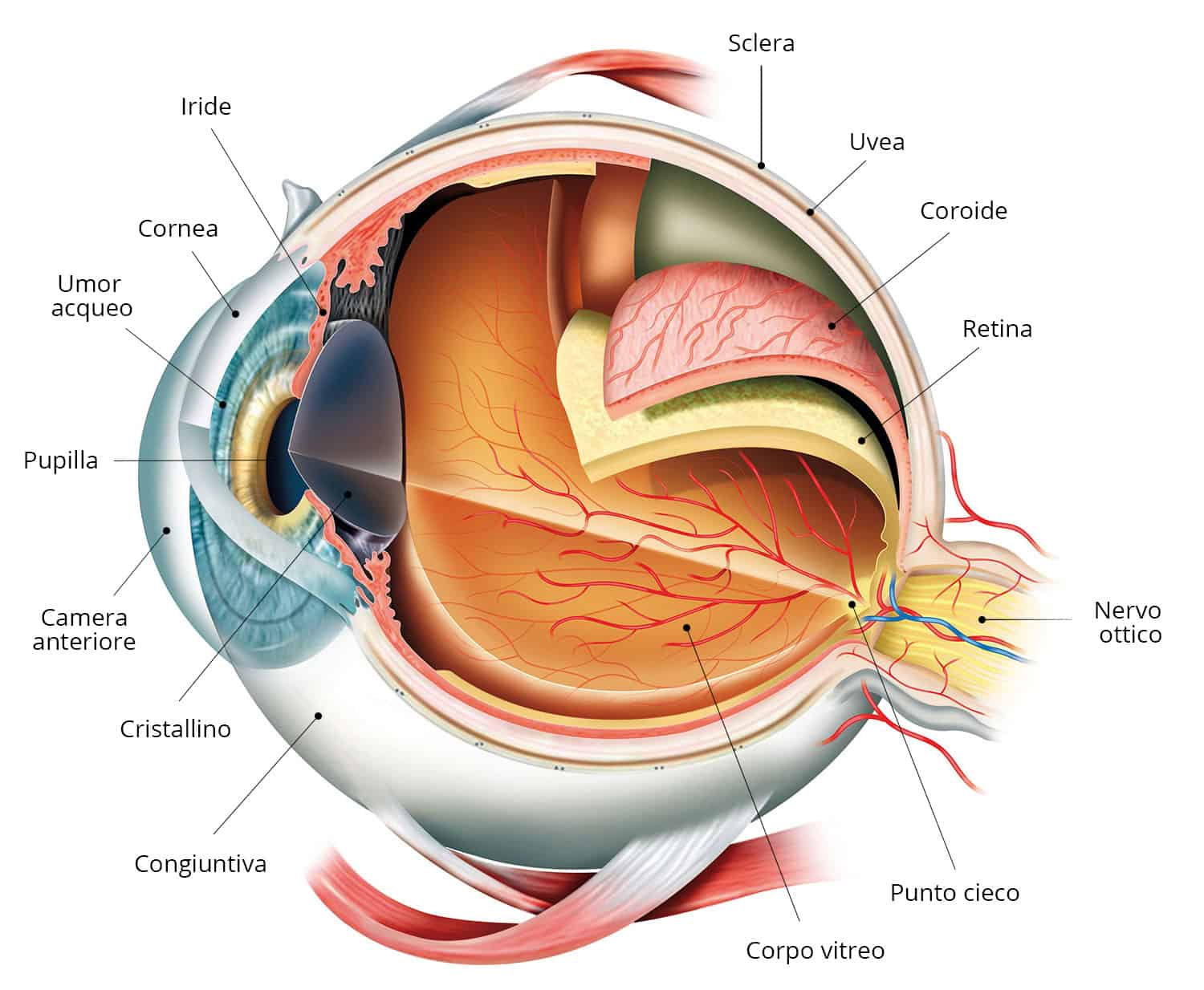 OCCHIO
RETINA
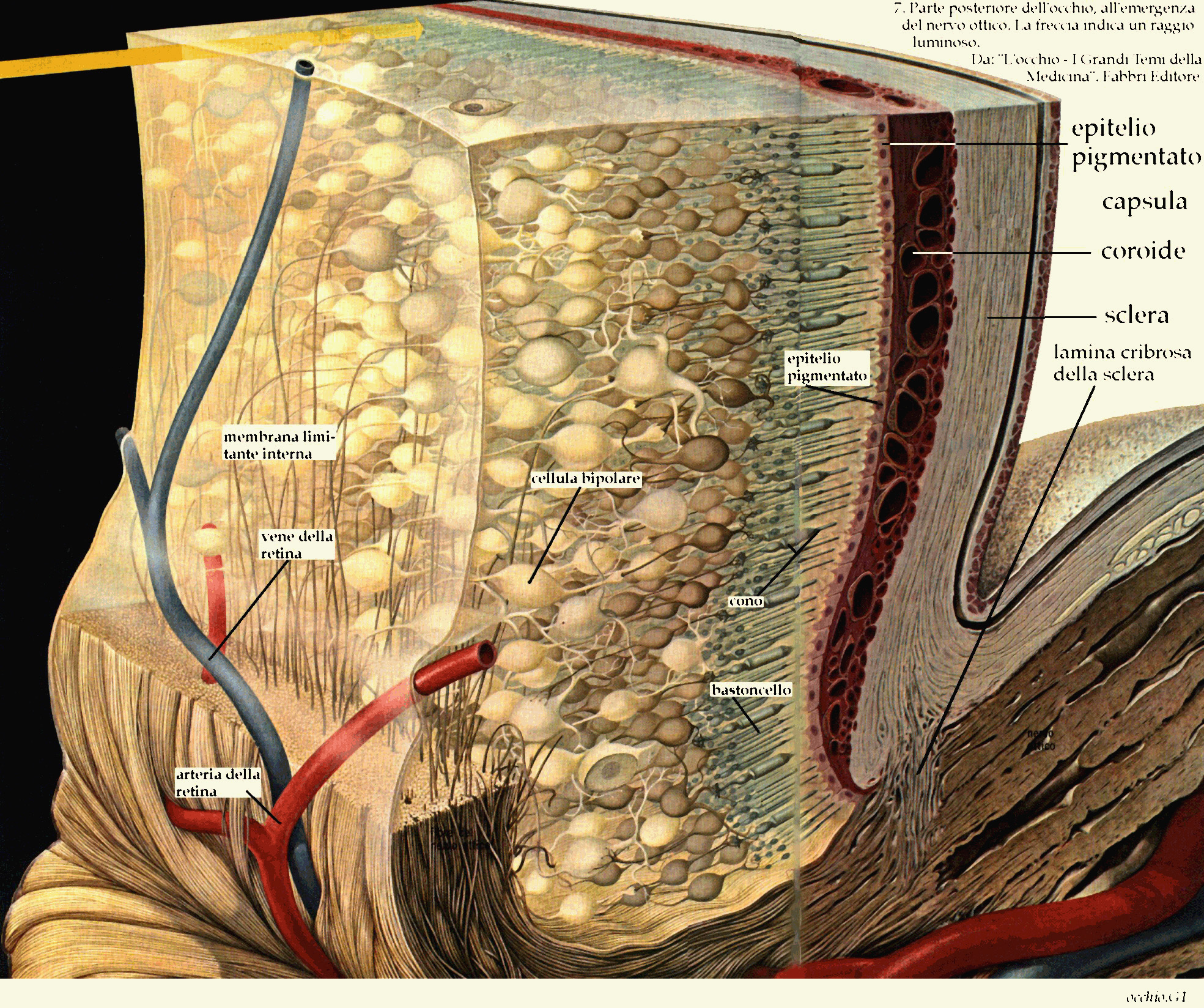 FOVEA
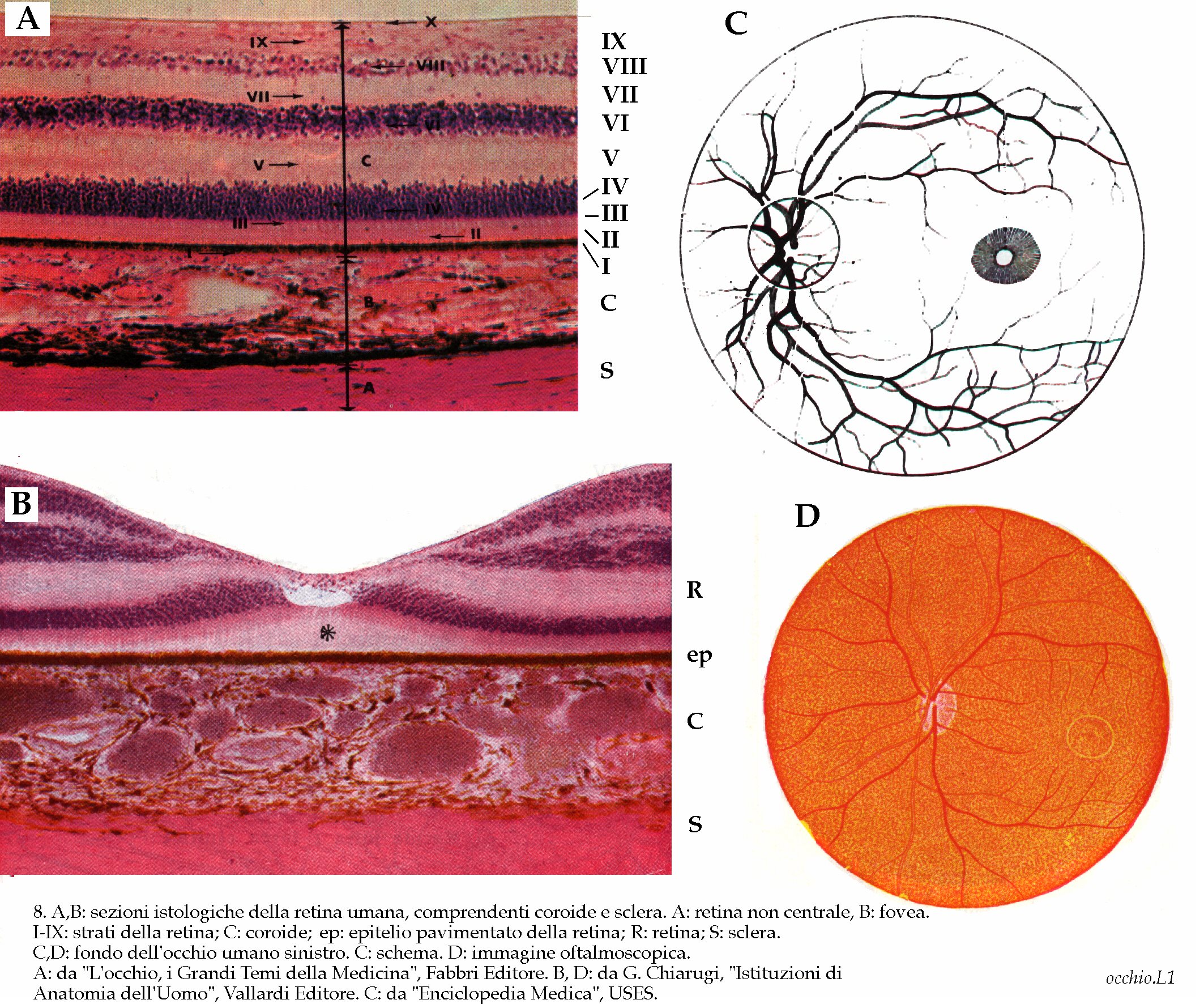 FOVEA
n m l i h g f e d c b a 9 8 7 6 5 4 3 2 1 0 1 2 3 4 5 6 7 8 9 a b c d e f g h i l m n
n m l i h g f e d c b a 9 8 7 6 5 4 3 2 1 0 1 2 3 4 5 6 7 8 9 a b c d e f g h i l m n
n m l i h g f e d c b a 9 8 7 6 5 4 3 2 1 0 1 2 3 4 5 6 7 8 9 a b c d e f g h i l m n
n m l i h g f e d c b a 9 8 7 6 5 4 3 2 1 0 1 2 3 4 5 6 7 8 9 a b c d e f g h i l m n
n m l i h g f e d c b a 9 8 7 6 5 4 3 2 1 0 1 2 3 4 5 6 7 8 9 a b c d e f g h i l m n
n m l i h g f e d c b a 9 8 7 6 5 4 3 2 1 0 1 2 3 4 5 6 7 8 9 a b c d e f g h i l m n
n m l i h g f e d c b a 9 8 7 6 5 4 3 2 1 0 1 2 3 4 5 6 7 8 9 a b c d e f g h i l m n
n m l i h g f e d c b a 9 8 7 6 5 4 3 2 1 0 1 2 3 4 5 6 7 8 9 a b c d e f g h i l m n
n m l i h g f e d c b a 9 8 7 6 5 4 3 2 1 0 1 2 3 4 5 6 7 8 9 a b c d e f g h i l m n
n m l i h g f e d c b a 9 8 7 6 5 4 3 2 1 0 1 2 3 4 5 6 7 8 9 a b c d e f g h i l m n
n m l i h g f e d c b a 9 8 7 6 5 4 3 2 1 o 1 2 3 4 5 6 7 8 9 a b c d e f g h i l m n
n m l i h g f e d c b a 9 8 7 6 5 4 3 2 1 0 1 2 3 4 5 6 7 8 9 a b c d e f g h i l m n
n m l i h g f e d c b a 9 8 7 6 5 4 3 2 1 0 1 2 3 4 5 6 7 8 9 a b c d e f g h i l m n
n m l i h g f e d c b a 9 8 7 6 5 4 3 2 1 0 1 2 3 4 5 6 7 8 9 a b c d e f g h i l m n
n m l i h g f e d c b a 9 8 7 6 5 4 3 2 1 0 1 2 3 4 5 6 7 8 9 a b c d e f g h i l m n
n m l i h g f e d c b a 9 8 7 6 5 4 3 2 1 0 1 2 3 4 5 6 7 8 9 a b c d e f g h i l m n
n m l i h g f e d c b a 9 8 7 6 5 4 3 2 1 0 1 2 3 4 5 6 7 8 9 a b c d e f g h i l m n
n m l i h g f e d c b a 9 8 7 6 5 4 3 2 1 0 1 2 3 4 5 6 7 8 9 a b c d e f g h i l m n
n m l i h g f e d c b a 9 8 7 6 5 4 3 2 1 0 1 2 3 4 5 6 7 8 9 a b c d e f g h i l m n
n m l i h g f e d c b a 9 8 7 6 5 4 3 2 1 0 1 2 3 4 5 6 7 8 9 a b c d e f g h i l m n
n m l i h g f e d c b a 9 8 7 6 5 4 3 2 1 0 1 2 3 4 5 6 7 8 9 a b c d e f g h i l m n
EXTRAOCULAR MUSCLES
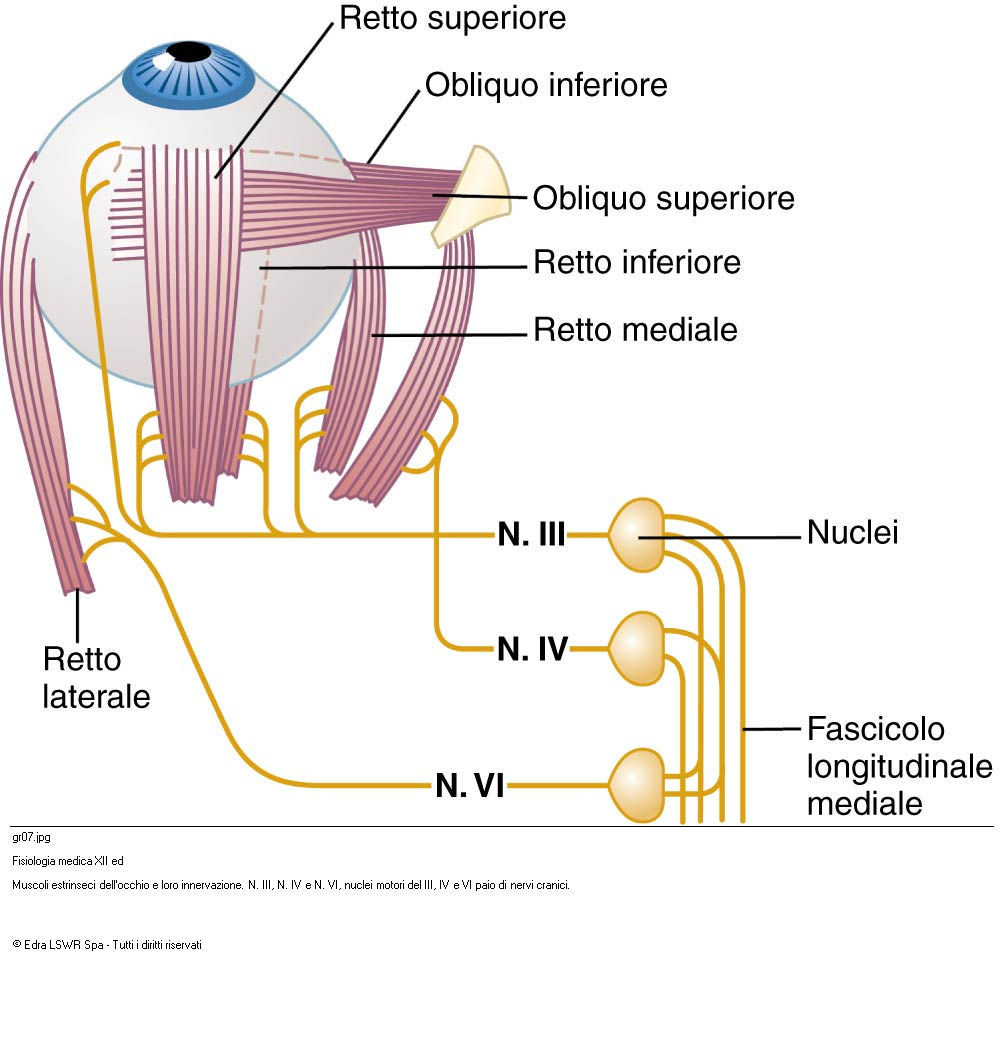 SMALL EYE MOVEMENTS
tremors
drifts
micro-saccades
LARGE EYE MOVEMENTS
vestibular
optocinetic
saccadic
tracking
vergence
oculomotore
trocleare
abducente
Da Guyton e Hall, Fisiologia medica
NEURONAL PATHWAYS FOR EYE MOVEMENTS
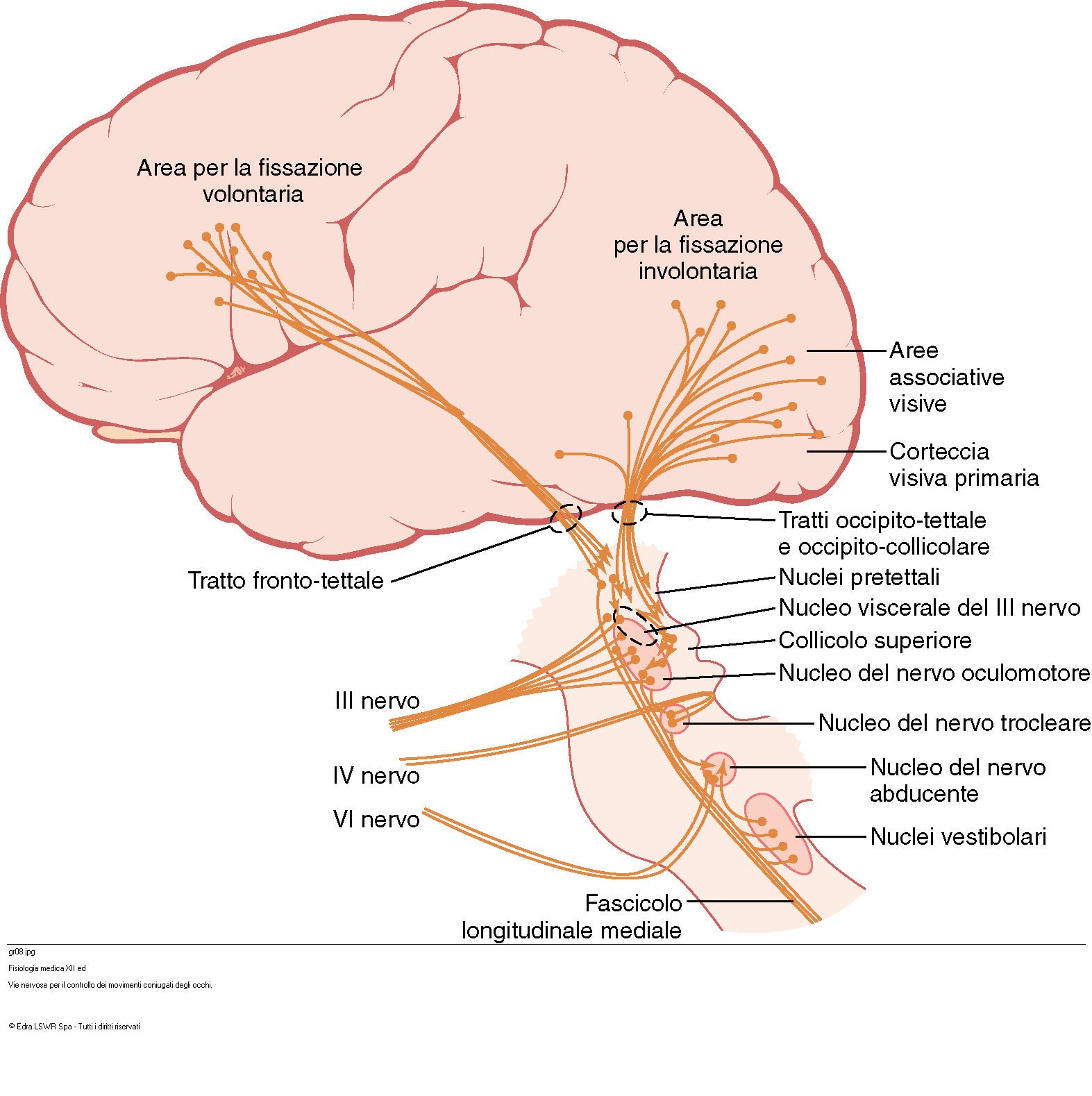 Da Guyton e Hall, Fisiologia medica
SOPPRESSIONE SACCADICA
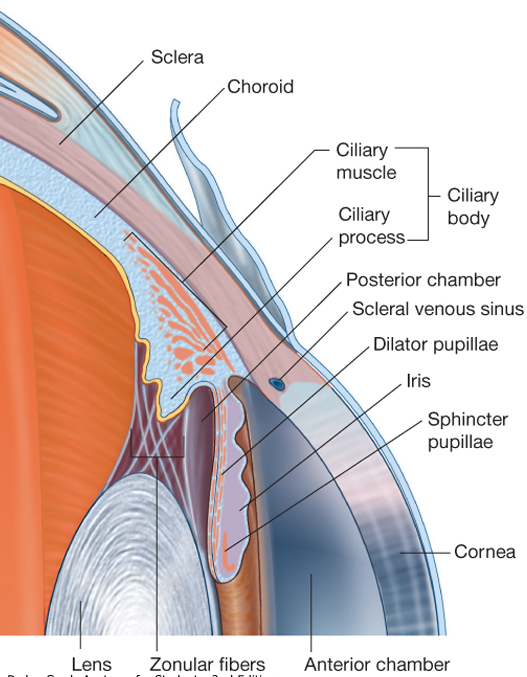 INTRINSIC EYE MUSCLES
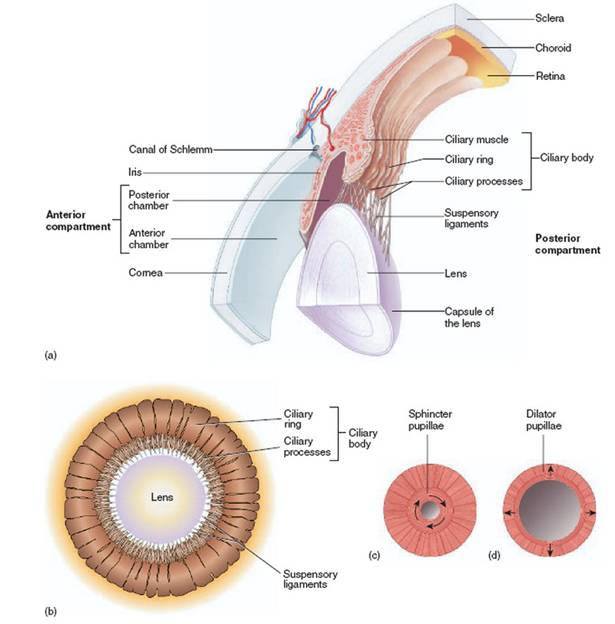 miosi
midriasi
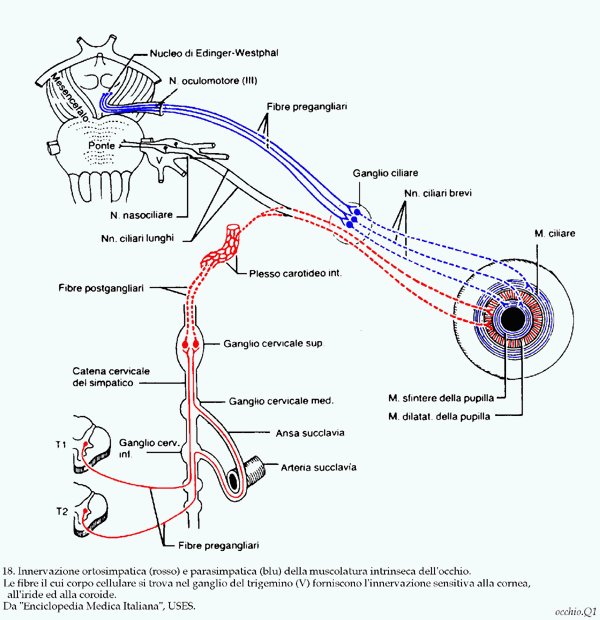 INTRINSIC EYE MUSCLES
LIGHT REFLEX
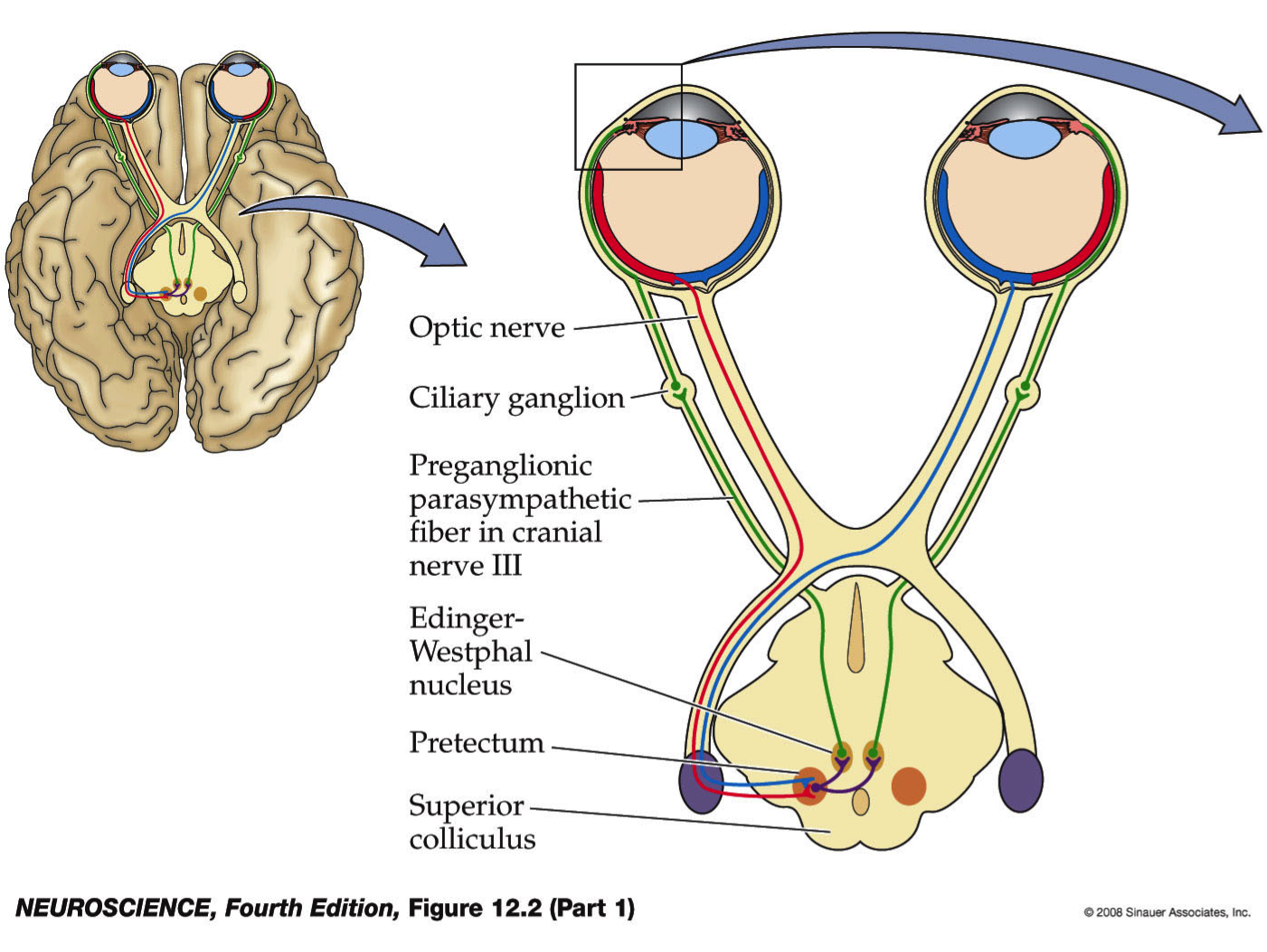 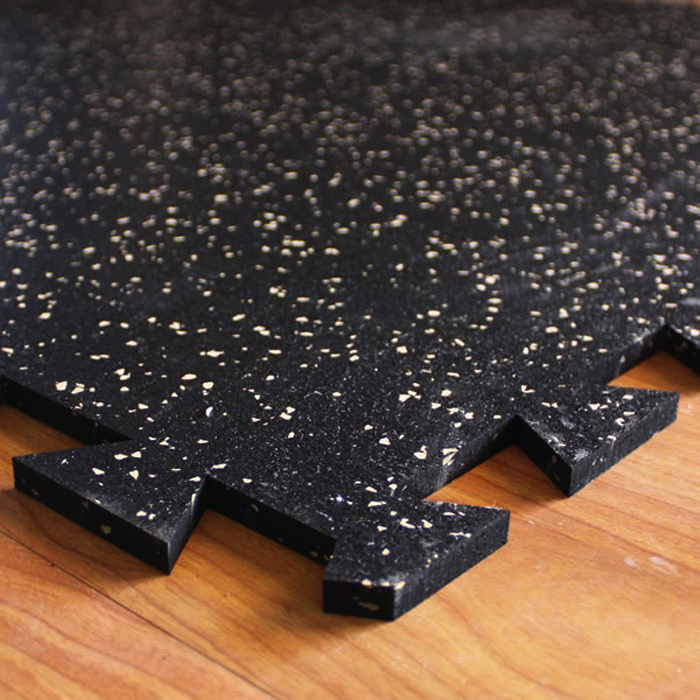 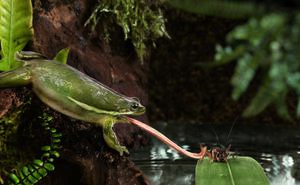 ORIENTING REFLEX
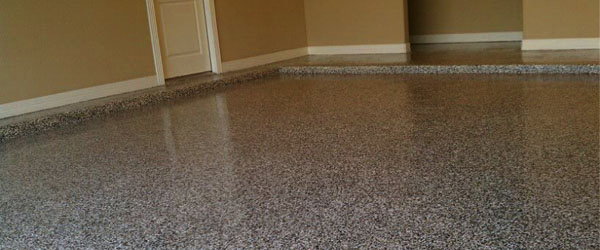 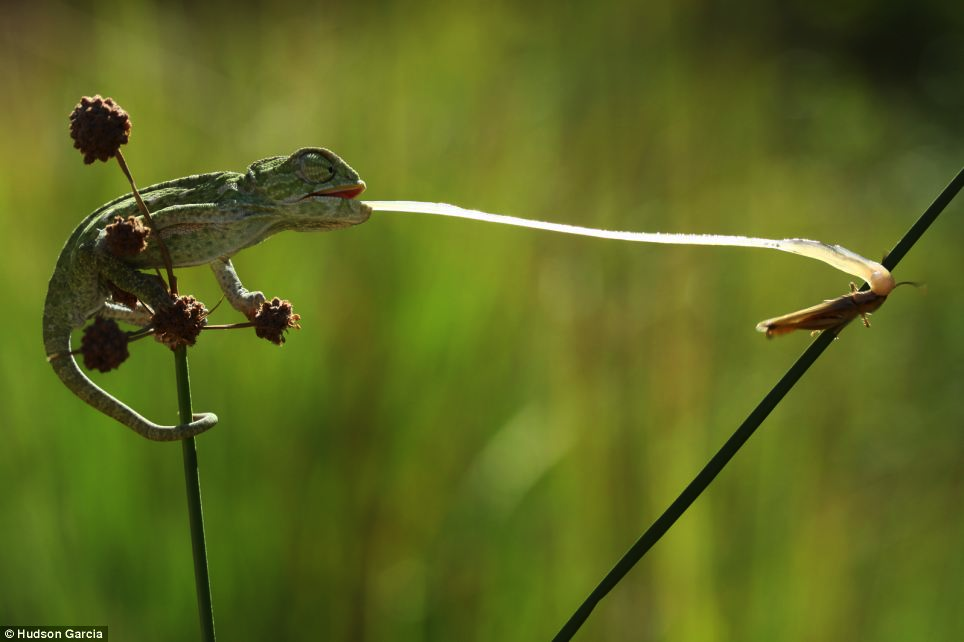 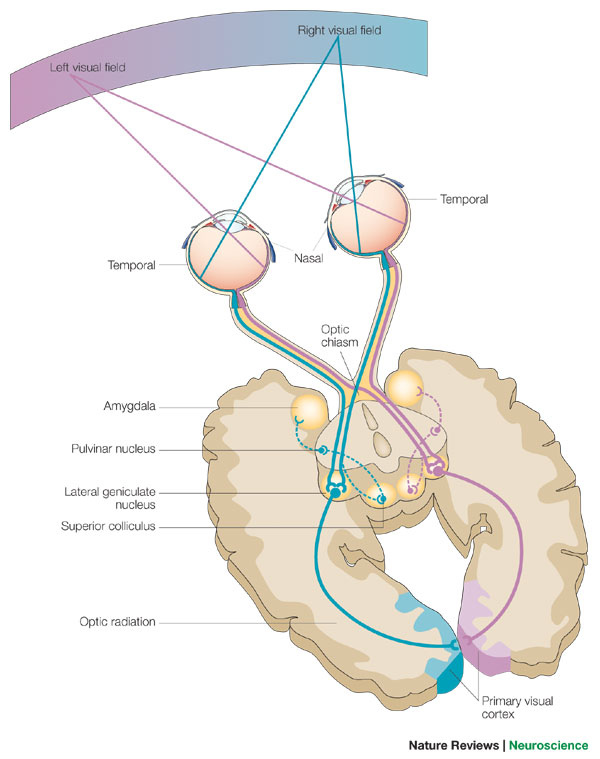 VISUAL PATHWAYS
SUPERIOR COLLICULUS
The mammalian superior colliculus (SC) constitutes a major node in processing sensory information, incorporating cognitive factors, and issuing motor commands. The resulting action of orienting toward or away from a stimulus can be accomplished as an integrated movement across oculomotor, cephalomotor, and skeletomotor effectors. The SC also participates in preserving fixation during intersaccadic intervals. [Gandhi and Katnani, Annu. Rev. Neurosci. 2011. 34:205-31]
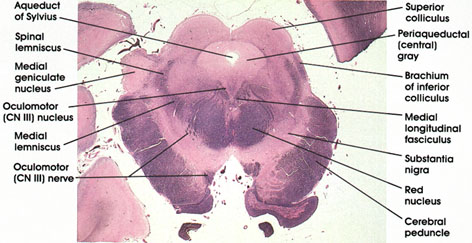 Many researchers have claimed that there is an alignment of auditory, somatosensory, visual and motor maps in the superior colliculus
SUPERIOR COLLICULUS
The general function of the tectal system is to direct behavioral responses toward specific points in egocentric ("body-centered") space. Each layer of the tectum contains a topographic map of the surrounding world in retinotopic coordinates, and activation of neurons at a particular point in the map evokes a response directed toward the corresponding point in space. The tectum is also involved in generating spatially directed head turns and arm-reaching movements.
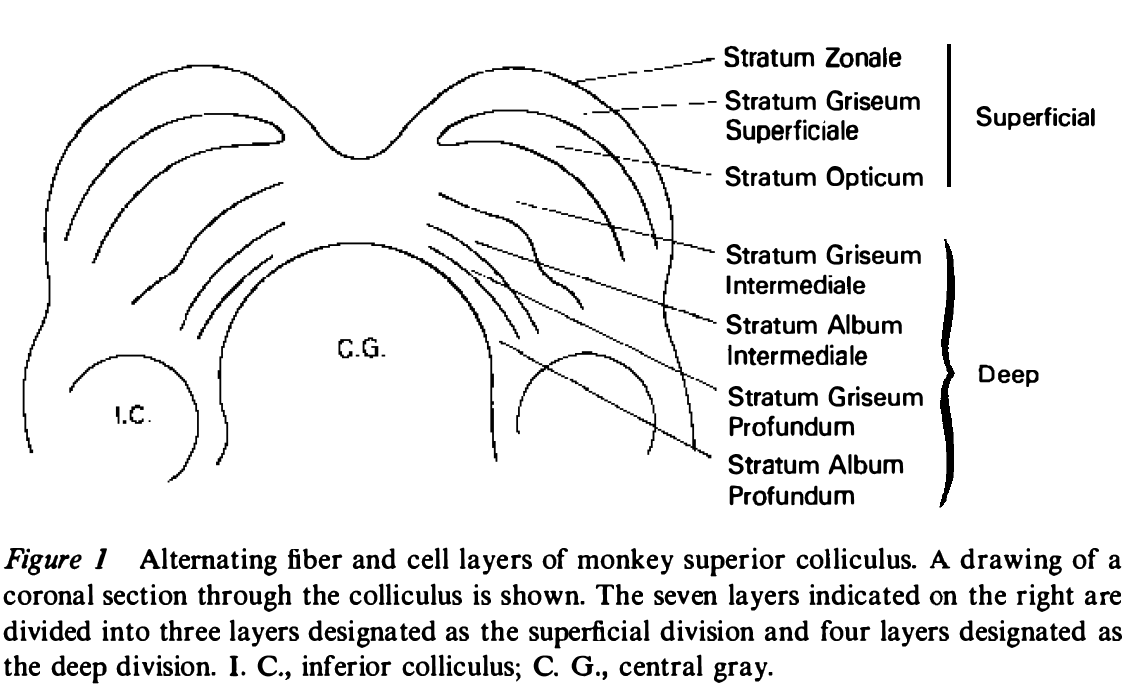 [From Wurtz RH and Albano JA, Annu. Rev. Neurosci. 1980.3:189-226]